Ceļu satiksmes drošības padomes sēde2023.gada 23.novembrisInformācija parCSDP domnīcas darbu unpadomes lēmumu izpildiAnnija NovikovaSatiksmes ministrijas Sabiedriskā transporta pakalpojumu departamenta direktore
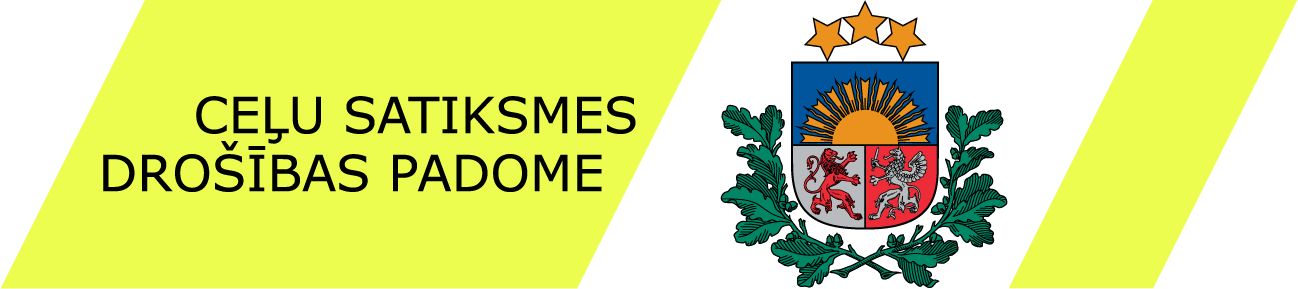 1
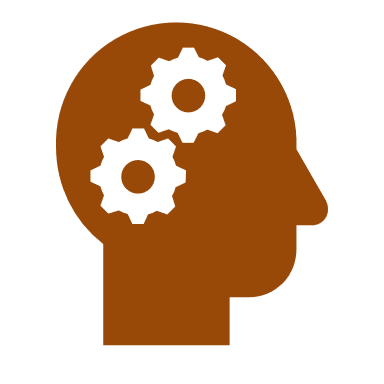 CSDP domnīcas darbs
2023. gadā kopš CSDP sēdes 2023.gada 6.martā līdz šim domnīcā apskatītie jautājumi - kopumā 6 domnīcas sanāksmes:

- Domnīcas Nr. 48.-51. – priekšlikumiem grozījumiem Ceļu satiksmes likumā – elektroskrejriteņu, velorikšu regulējums, sodu apmēri, koplietošanas pakalpojumi u.c. jautājumi.
   Rezultāts  22.06.2023. pieņemti grozījumi Ceļu satiksmes likumā.
2
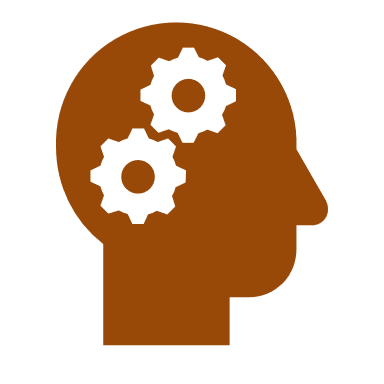 CSDP domnīcas darbs
2023. gadā kopš CSDP sēdes 2023.gada 6.martā līdz šim domnīcā apskatītie jautājumi - kopumā 6 domnīcas sanāksmēs:

- Domnīca Nr. 52 - par grozījumiem Ceļu satiksmes noteikumos attiecībā uz obligātu aizsargķiveres lietošanu elektroskrejriteņu un velosipēdu vadītājiem līdz 17 gadu vecumam

-Domnīca Nr.53 - Vai paradumu maiņu veicinātu naudas soda palielināšana (kādā apmērā?) par pārkāpumiem ceļu satiksmē?
3
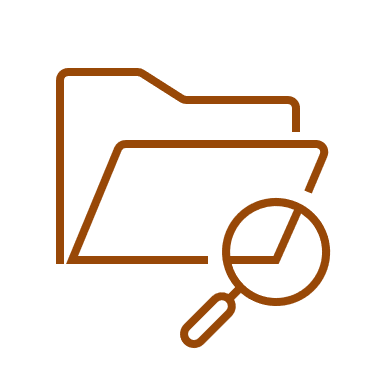 Ceļu satiksmes drošības padomes lēmumu izpilde
CSDP 2023.gada 6.marta sēdes lēmumu izpilde:

Atbalstīt VUGD, IeM, VP, SM un LMA iepriekšējo gadu pasākumu izpildi 2023.gadā
     Daļēji izpildīts (pasākumi tiek turpināti 2023.gadā)

Slēgt 2022.gada projektus un iekļaut summu 2023.gada projektiem
     Izpildīts

Atļaut 2023.gada pasākumu izpildi un piešķirt finansējumu
     Dalēji izpildīts (notiek pasākumu izpilde)

Iesniegt atskaites par 2023.gada projektiem
     Dalēji izpildīts (notiek pasākumu izpilde)

LTAB iesniegt par finansējuma pieejamību līdz augustam
     Izpildīts (LTAB vēstule Nr. 05/02-16/83 )

CSDP domnīcā izskatīt priekšlikumus Ceļu satiksmes likuma grozījumiem
     Izpildīts (4 domnīcas sanāksmes)
4
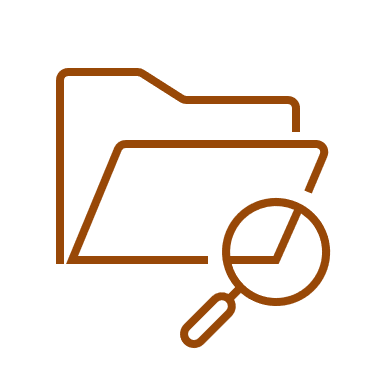 Ceļu satiksmes drošības padomes lēmumu izpilde
CSDP 2022.gada 9.decembra sēdes lēmumu izpilde:

Atbalstīt atsevišķu LVC pasākumu turpināšanu 2023.gadā
      Daļēji izpildīts (pasākumi tiek turpināti 2023.gadā)

CSDP domnīcā izskatīt jautājumu par apstāšanās un stāvēšanas noteikumu pārkāpumu kontroli pašvaldībās.
       Izpildīts (skatīts 01.11.2023. sanāksmē ar IeM, SM, VP, CSDD u.c.)
5
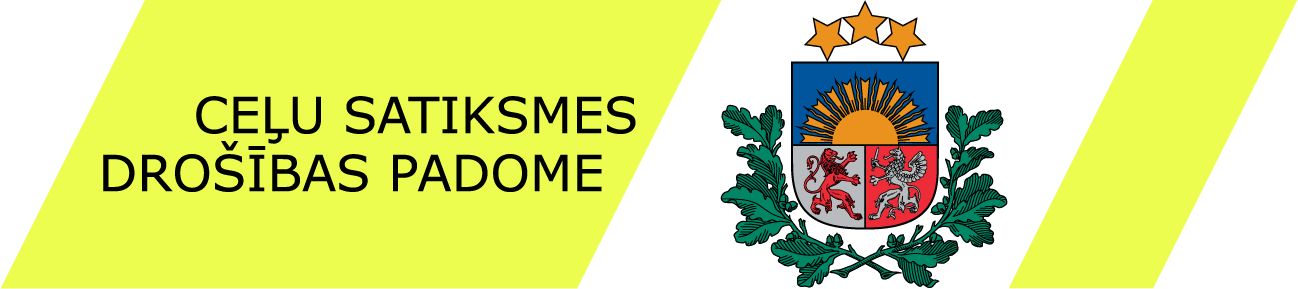 6